«Использование мнемотехники в развитии связной речи детей дошкольного возраста»



Воспитатель МБДОУ «ЦРР – детский сад «Марьино» Рыльского района Курской области
Затолокина Инна Александровна

2023 год
«Учите ребенка каким- нибудь неизвестным ему пяти словам – он будет долго и напрасно мучиться, но свяжите двадцать таких слов с картинками, и он их усвоит на лету»
К. Д. Ушинский
«Использование мнемотехники в развитии связной речи детей дошкольного возраста»
Слова «мнемотехника» и «мнемоника» обозначают одно и тоже – техника запоминания. Она происходит от греческого «mnemonikon» по имени древнегреческой богини Мнемозины – матери девяти муз и обозначает «искусство запоминания». Считается, что это слово придумал Пифагор Самосский (6 век до н. э.) Первые сохранившиеся работы по мнемотехнике датируются примерно 86-82гг. до н. э., и принадлежат перу Цицерона и Квинтилиана. Современный энциклопедический словарь дает следующие определения мнемотехники.
Мнемотехника
– это система различных приемов и методов, направленных на развитие памяти путем образования ассоциаций, используя для этого визуальные и звуковые примеры.
Задачи
развивать у детей с помощью графической аналогии, а так же с помощью заместителей запоминать и рассказывать знакомые сказки по мнемотаблице.
развивать у детей психические процессы: мышление, внимание, воображение, память(различные виды).
развивать у детей умственную активность, сообразительность, наблюдательность, умение сравнивать, выделять существенные признаки.
Воспитывать у детей потребность в речевом общении для лучшей адаптации в современном обществе.
Знакомить ребенка с мнемотехникой надо постепенно в игровой форме. Сначала показать ребенку             мнемоквадрат, потом мнемодорожку, а потом мнемотаблицы
Мнемотехника включает в работу оба полушария головного мозга. Левое, которое отвечает за логическое мышление и развитие речи, и правое, которое отвечает за творческое начало.
Начинать знакомство с мнемотехникой можно с 3 лет, познакомить  ребенка с мнемоквадратом.
В возрасте 4-7лет интересно работать уже с мнемодорожками и мнемотаблицами. С их помощью, дети легко запоминают стихи и спокойно составляют рассказы- описания по картинкам.
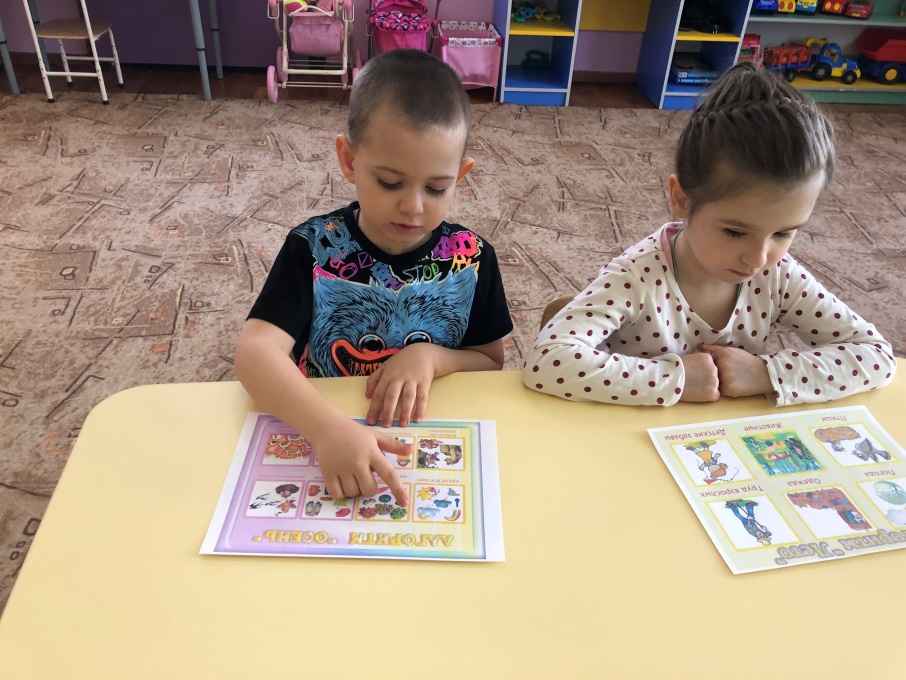 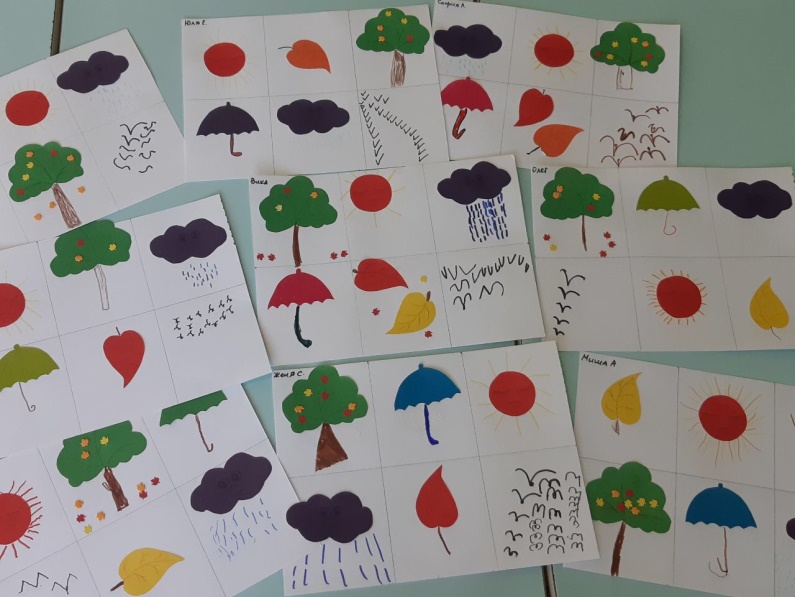 Этапы создания мнемотаблицы самостоятельно.
1)  Читаем рассказ или стихотворение, выделяем важные моменты.
2)  Берем лист бумаги и расчерчиваем его на равные квадраты.
3)  В каждом квадрате рисуем картинку, которая, по вашему мнению, ассоциируется со словами этого квадрата.
4)  Подписываем каждый квадрат словами, которые стоит запомнить (при необходимости).
Например, нам нужно создать мнемотаблицу для стихотворения: 

На подносеУ ФросиАнанасИ абрикосы
Алгоритм разучивания стихотворения
Выразительно прочитать стихотворение.
Прочитать стихотворение еще раз, показывая изображение в мнемотаблице.
Уточнить, все ли слова знакомы малышу. Если что-то непонятно или незнакомо, стоит объяснить в простой и доступной форме.
Далее надо прочитать по строчке, с опорой на мнемотаблицу, а ребенок должен повторить, смотря на таблицу.
И последнее, ребенок «читает» мнемотаблицу сам. То есть воспроизводит то, что запомнил.
Алгоритмы для  рассказов
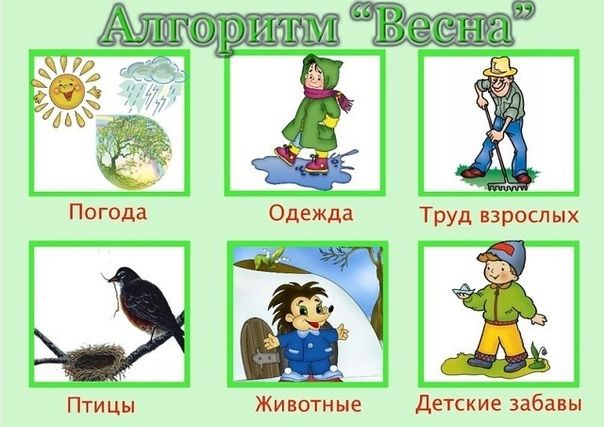 Работа с родителями
Анкетирование
Индивидуальные беседы и консультации
Информация на стенде группы
Буклеты
Мессенджер WhatsApp
Польза от мнемотаблиц  для детей.
Положительных развивающих моментов для детей от такой методики очень много.
Применяя эту технику в жизни, ребенок:
развивает память;
воображение;
интеллект;
развивает образное мышление;
внимательность;
фантазию;
учится выстраивать логические цепочки;
развивает речь и увеличивает словарный запас;
ребенок сможет с легкостью запоминать информацию.
Динамика развития связной речи дошкольниковСтаршая группа2020-2021 уч.г.
Динамика развития связной речи дошкольниковПодготовительная  группа2020-2021 уч.г.
Таким образом, систематическая работа по формированию связной речи у детей с использованием приемов мнемотехники, работа с родителями воспитанников, дает свои результаты: расширяет представления детей об окружающем мире, развивает психические процессы, формирует связную речь, что в дальнейшем способствует более эффективному обучению в школе.
Спасибо за внимание!